7
Módulo
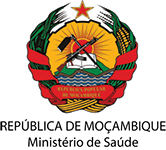 REPÚBLICA DE MOÇAMBIQUE
Ministério de Saúde
TRATAMENTO E REABILITAÇÃO NUTRICIONAL 
VOLUMEN II: ADOLESCENTES E ADULTOS
Mobilização Comunitária
Tópicos
Elementos-chave de Mobilização Comunitária
Mensagens-chave durante as visitas domiciliárias
2
Tópico 7.1 Elementos-chave de  mobilização comunitária
Objectivos da Aprendizagem
Conhecer os elementos-chave de Mobilização Comunitária
Saber diferenciar o papel e tarefas dos Activistas Comunitários de Saúde/Agentes Polivalentes Elementares; Líderes Comunitários; Praticantes de Medicina Tradicional; e Serviços Distritais de Saúde, Mulher, e Acção Social no PRN
Textos de Apoio 
Texto de Apoio 7.1 Elementos-chave de mobilização comunitária
Texto de Apoio 7.2 Exercício
3
[Speaker Notes: Tópico obrigatório – 40 minutos]
Tópico 7.1 Elementos-chave de  mobilização comunitária
Para garantir o sucesso do PRN, três acções são cruciais a nível comunitário:
Detectar os casos de DAG e DAM o mais cedo possível e referir a US mais próxima. 
Mobilização social, usando os meios disponíveis, para aumentar a cobertura do PRN
Seguimento e  apoio  comunitário para a aderência ao tratamento e adopção de boas práticas nutricionais.
4
Tópico 7.1 Elementos-chave de  mobilização comunitária
Detecção precoce dos casos de DAG e DAM
O sucesso da integração do TDA nos programas e redes comunitárias depende da existência de:
Estruturas comunitárias fiáveis e bem estabelecidas
Condições razoáveis no ambiente em que os adolescentes ou adultos vivem
ACS, APEs, e outros voluntários que fazem visitas regulares ao domicílio e cooperam com as unidades sanitárias
5
Tópico 7.1 Elementos-chave de  mobilização comunitária
Mobilização social, usando os meios disponíveis, para aumentar a cobertura do PRN
Experiências sugerem que: quando a comunidade reconhece o efeito benéfico do tratamento e reabilitação nutricional, as admissões e a cobertura do programa aumentam rapidamente.
Usando meios de comunicação claros e a boa experiência que os doentes ou famílias possam ter, gera um ciclo de “passa-a-palavra” positivo que encoraja a aderência ao PRN
6
Tópico 7.1 Elementos-chave de  mobilização comunitária
Actividades dos ACS e APEs
Triagem nutricional usando o PB, e avaliação da presença de edema, sinais de magreza, ou perda rápida de peso
Referência dos casos de desnutrição aguda para a unidade sanitária
Visitas ao domicílio para o seguimento dos doentes em tratamento
Educação nutricional e sanitária 
Mobilização social para promoção do programa nas comunidades
7
Tópico 7.1 Elementos-chave de  mobilização comunitária
Líderes Comunitários
Sensibilização da população sobre o PRN
Seguimento dos doentes registados no tratamento da desnutrição em ambulatório
Supervisão dos ACSs 
Promoção das boas práticas de nutrição
8
Tópico 7.1 Elementos-chave de  mobilização comunitária
Praticantes de Medicina Tradicional (PMTs)
Avaliação da presença de edema, sinais de magreza, ou perda rápida de peso em adolescentes e adultos
Referência de adolescentes e adultos com características suspeitas de desnutrição para os ACSs ou APEs ou para à unidade sanitária
9
Tópico 7.1 Elementos-chave de  mobilização comunitária
SDSMAS
Assistência na identificação dos ACSs/APEs na zona alvo das intervenções nutricionais
Formação dos ACSs/APEs
Indicação dos indivíduos a quem os ACSs/APEs devem prestar visitas domiciliárias
Discussão de questões/problemas da implementação do PRN com os representantes da comunidade
Supervisão e coordenação do trabalho dos voluntários
10
Elementos-chave de mobilização comunitária
11
Texto de Apoio 7.2 Exercício
Qual é o papel dos líderes comunitários e praticantes de medicina tradicional no melhoramento do programa de reabilitação nutricional?
Quais são as acções cruciais que devem ser feitas na comunidade para garantir o sucesso do PRN?
Diga duas estratégias que os serviços de saúde devem usar para oferecer cuidados a pacientes nas zonas de difícil acesso e muito distantes das unidades sanitárias?
12
[Speaker Notes: 15 minutos para resolução]
Respostas do Exercício do Texto de Apoio 7.2
Resposta da pergunta #1: 
O papel dos líderes comunitários e praticantes de medicina tradicional é:
Líderes Comunitários
Sensibilização da população sobre o Programa de Reabilitação Nutricional
Seguimento dos doentes registados no tratamento da desnutrição em ambulatório
Supervisão dos ACSs 
Promover as boas práticas de nutrição
Praticantes de Medicina Tradicional (PMTs)
Avaliação da presença de edema, sinais de magreza, ou perda rápida de peso em adolescentes e adultos
Referência de adolescentes e adultos com características suspeitas de desnutrição para os ACSs ou APEs
13
[Speaker Notes: Nota Bem: São válidas diferentes repostas, basta que estejam de acordo com o conteúdo da pergunta. Mas, no mínimo, a resposta deve incluir as respostas acima.]
Respostas do Texto de Apoio 7.2
Resposta da pergunta #2: 
As acções cruciais que devem ser feitas a nível comunitário para garantir o sucesso do PRN são:
Detectar os casos de DAG e DAM o mais cedo possível através da triagem nutricional a nível comunitário 
Mobilização social, usando os meios disponíveis, para aumentar a cobertura do PRN
14
[Speaker Notes: Nota Bem: São válidas diferentes repostas, basta que estejam de acordo com o conteúdo da pergunta. Mas, no mínimo, a resposta deve incluir as respostas acima.]
Respostas do Texto de Apoio 7.2
Resposta da pergunta #3: 
As estratégias que os serviços de saúde devem usar para oferecer cuidados a pacientes nas zonas de difícil acesso e distantes das unidades sanitárias são: 
Cuidados oferecidos pelas brigadas móveis
Uso de activistas comunitários e agentes polivalentes elementares
15
[Speaker Notes: Nota Bem: São válidas diferentes repostas, basta que estejam de acordo com o conteúdo da pergunta. Mas, no mínimo, a resposta deve incluir as respostas acima.]
Tópico 7.2 Mensagens-chave durante as visitas domiciliárias
Objectivos da aprendizagem
Conhecer as mensagens-chave para pacientes durante as visitas domiciliárias de seguimento
Textos de Apoio
Texto de Apoio 7.3 Mensagens-chave durante as visitas domiciliárias
16
[Speaker Notes: Tópico obrigatório – 45 minutos]
Tópico 7.2 Mensagens-chave durante as visitas domiciliárias
Veja o Texto de Apoio 7.3 Mensagens-chave durante as visitas domiciliárias 
Mensagens para adolescentes e adultos, incluindo mulheres grávidas e nos 6 meses após o parto, com desnutrição aguda grave (DAG), em tratamento da desnutrição no ambulatório (TDA)
Mensagens para adolescentes e adultos, incluindo mulheres grávidas e nos 6 meses após o parto, com desnutrição aguda moderada (DAM), em tratamento para desnutrição no ambulatório
17
Tópico 7.2 Mensagens-chave durante as visitas domiciliárias
Dramatização em grupos
18
[Speaker Notes: 15 minutos de practica]
Tópico 7.3 Revisão do módulo
Dúvidas?
Que tópicos foram abordados neste módulo?
Qual era o conteúdo de cada tópico?
19